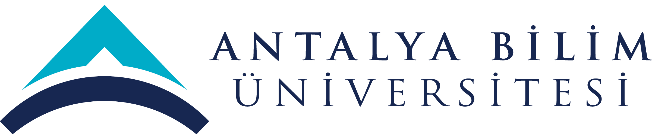 2021 YILI 
YÖNETİMİN GÖZDEN GEÇİRME TOPLANTISI 
(YGG)
Siyaset Bilimi ve Uluslararası İlişkiler Bölümü
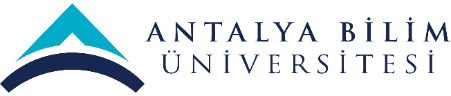 MİSYON-VİZYON-POLİTİKA
BİRİMİN MİSYONU
Nitelikli akademik kadrosu ile evrensel akademik değerlere katkıda bulunmak, eğitim ve araştırmalarla bireyin ve toplumun gelişmesinde öncü olmak, güncel ders içerikleri ve projelerle eleştirel ve özgün düşüncenin yerleşmesini sağlamak
BİRİMİN VİZYONU
Araştırma ve eğitim alanlarında ulusal ve uluslararası işbirliği geliştirmek, ulusal ve  uluslararası platformlarda istihdam edilebilecek nitelikli öğrenciler yetiştirmek
ÇALIŞMA POLİTİKASI
Paydaşların katkılarıyla gelişen eğitim öğretim ve araştırma konusunda evrensel niteliğe sahip olmak, mevzuat ve standartlarla uyumlu olmak, öneri ve şikayetleri en kısa sürede çözümlemek ve çalışanların refah ve özgürlüğünü en üst düzeyde korumak
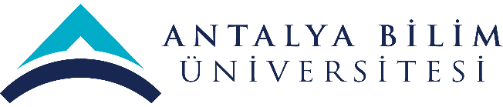 SWOT (GZFT) ANALİZİ
PAYDAŞ BEKLENTİLERİ
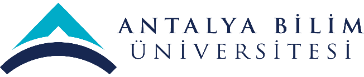 PAYDAŞ BEKLENTİLERİ
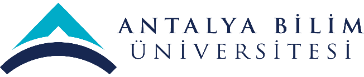 PAYDAŞ BEKLENTİLERİ
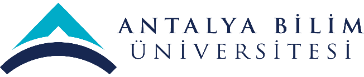 PAYDAŞ BEKLENTİLERİ
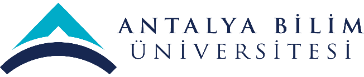 SKORU YÜKSEK OLAN ve AKSİYON GEREKTİREN RİSKLER
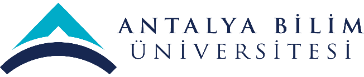 SKORU YÜKSEK OLAN ve AKSİYON GEREKTİREN RİSKLER
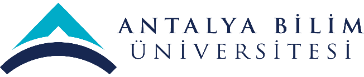 PAYDAŞ GERİBİLDİRİMLERİ
(ANKET ANALİZLERİ)
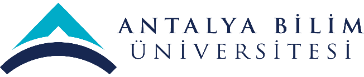 PAYDAŞ GERİBİLDİRİMLERİ
(ANKET ANALİZLERİ)
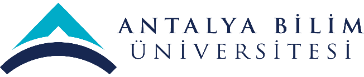 PAYDAŞ GERİBİLDİRİMLERİ
(ANKET ANALİZLERİ)
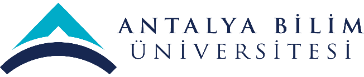 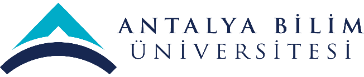 PAYDAŞ GERİBİLDİRİMLERİ
(HAYATA GEÇİRİLEN ÖNERİLER ve AKSİYON ALINAN ŞİKAYETLER)
Birimimize şikayet sistemi üzerinden gelen öneri ve şikayet bulunmamaktadır. 

Anketlere gelen yorumlara aksiyon alınmış ve zamanında AAP’ler kapatılmıştır.
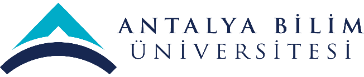 DÜZELTİCİ-ÖNLEYİCİ FAALİYETLER
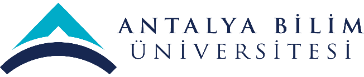 DÜZELTİCİ-ÖNLEYİCİ FAALİYETLER
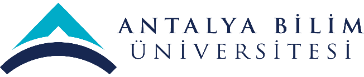 İÇ DENETİM SONUCUNA DAYALI ÖZ DEĞERLENDİRME ve GÖRÜŞLERİNİZ
Kalite sürecine ilişkin bilgilerin ve uygulamaların büyük ölçüde özümsendiği tescillenmiştir.

Yeni stratejik plana ve KYS sistemine göre denetim kontrol listesi ve süreci daha iyi güncellenmelidir. 

Birimimizin başarı puanı %97 dir.
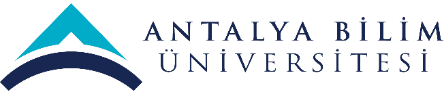 FARKLI ve İYİ UYGULAMA ÖRNEKLERİ
EĞİTİM-ÖĞRETİM ALANINDA
Her akademik danışmanın winter and sahlep veya spring and lemonade etkinliği düzenlemesi öğrencilerle olan etkileşimi artırmış onların bölüme bağlılığını güçlendirmiştir.

Farklı derslerde uygulanan “problem based learning” metoduyla öğrencilerin derse katılımı ve dersten edinimleri arttırılmıştır.

Son müfredat değişikliği ile birinci sınıflar için verilen POLS 106 Akademik Beceriler dersiyle öğrencilerin kütüphane okur yazarlığını artırması, sosyal bilimlere ilişkin  derslerde sıklıkla uygulanan tartışma, sunum gibi tekniklerin birinci sınıftan benimsenmesi hedeflenmektedir.
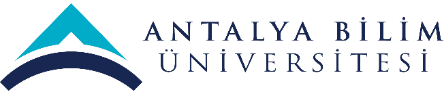 FARKLI VE İYİ UYGULAMA ÖRNEKLERİ
ARAŞTIRMA-GELİŞTİRME ALANINDA
Proje bilgilendirme toplantılarına ilişkin çağrıların takibi sonucunda aşağıdaki projeler kabul edilmiştir: 

TÜBİTAK 1001 Projesi- Dış Politikanın Kültürel Temelleri: Özgün Bir Veri Seti ile Ülkeler Arası Nicel Bir Araştırma“, Doç. Dr. Cerem I. Cenker-Özek ve Dr. Öğr.Gör. Toygar Halistoprak

TÜBİTAK 1001 Projesi- “Siyasal Temsilde Göçmen Kökenli Milletvekilleri: Hollanda Örneğinde Bir İçerik Analizi”, Dr. Nermin Aydemir 

Fullbright Post-Doc Projesi: “Yükselen Güçler ve Barış Müdahaleleri: Liberal Barış için Bir Meydan Okuma mı?” Dr. Burak Toygar Halistoprak 
(George Washington University- Elliott School of International Affairs).

Araştırma seminer serisi akademisyenler arasına etkileşimi arttırmış araştırmalara olumlu katkılar sağlamıştır. 2021 yılında 8 öğretim üyemiz tarafından 1 adet Türkçe kitap, 2 adet İngilizce kitap, 7 adet Türkçe kitap bölümü, 5 adet İngilizce kitap bölümü, 7 adet Türkçe makale ve 7 adet İngilizce makale yayınlanmıştır.
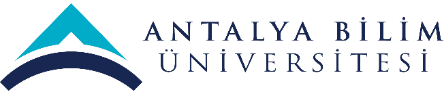 FARKLI VE İYİ UYGULAMA ÖRNEKLERİ
GİRİŞİMCİLİK ALANINDA
Uluslararası organizasyonların düzenlenmesi ve geliştirilmesi için girişimci yaklaşımlar sergilenmektedir. 

Uluslararası Siyaset Bilimi Derneği’nin (IPSA) metot okulu İtalya, Meksika, Rusya, Brezilya, Singapur ve Kanada yaz okullarına ek olarak, IPSA-ABU Summer School for Social Science Research Methods adı altında Antalya’da 2. kez düzenlenmiştir.
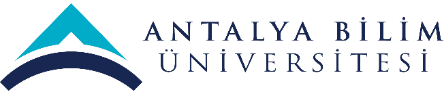 FARKLI VE İYİ UYGULAMA ÖRNEKLERİ
TOPLUMSAL KATKI ALANINDA
SEPAM birimi, bölümümüz hocalarının destekleri ve katkılarıyla “Yerellik ve Evrensellik Bağlamında Antalya” başlıklı bir sertifika programı düzenlemiştir. İlgili öğrencilerimizin katıldığı eğitim programı, Üniversitemiz akademisyenleri ile Batı Akdeniz Sanayi ve İş Dünyası Federasyonu ve TOBB Antalya Kadın Girişimciler Kurulu temsilcilerini biraraya getirmiştir.
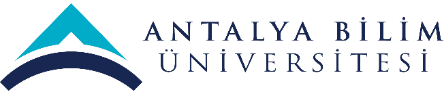 FARKLI VE İYİ UYGULAMA ÖRNEKLERİ
KURUMSALLAŞMA ALANINDA
Bölümün hocalarının ortak katkılarını gerektiren işlerin onedrive üzerinden yapılması bölümün iç işleyişinde şeffaflığa ve verimliliğe katkı sağlamıştır.

Bölüme dair idari işlerin yerine getirilmesi için komite yöntemi (müfredat komitesi, kalite komitesi, staj komitesi, IPSA komitesi) uygulanmaktadır. Komiteler arası rotasyon uygulamasıyla idari işlerin yapılışının kişilerden bağımsız olarak yürütülmesi planlanmaktadır.   

Bölüm toplantılarının gündeminde kalite sürecinin daimi bir madde olması kalite sürecinin daha iyi takip edilmesi ve kurumsal olarak benimsenmesine katkı sağlamıştır.
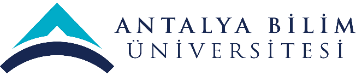 SÜREKLİ İYİLEŞTİRME ÖNERİLERİ
İyi uygulama örneklerinin sürekliliğinin sağlanması ve kalıcılaştırılması

Kalite süreçlerinin düzenli takip edilmesi

Kısmi zamanlı öğrencimizi kalite sürecine ve diğer süreçlere dahil ederek farkındalığının artırılmasına yardımcı olunması ve iş tecrübesi kazanmasına destek olunması